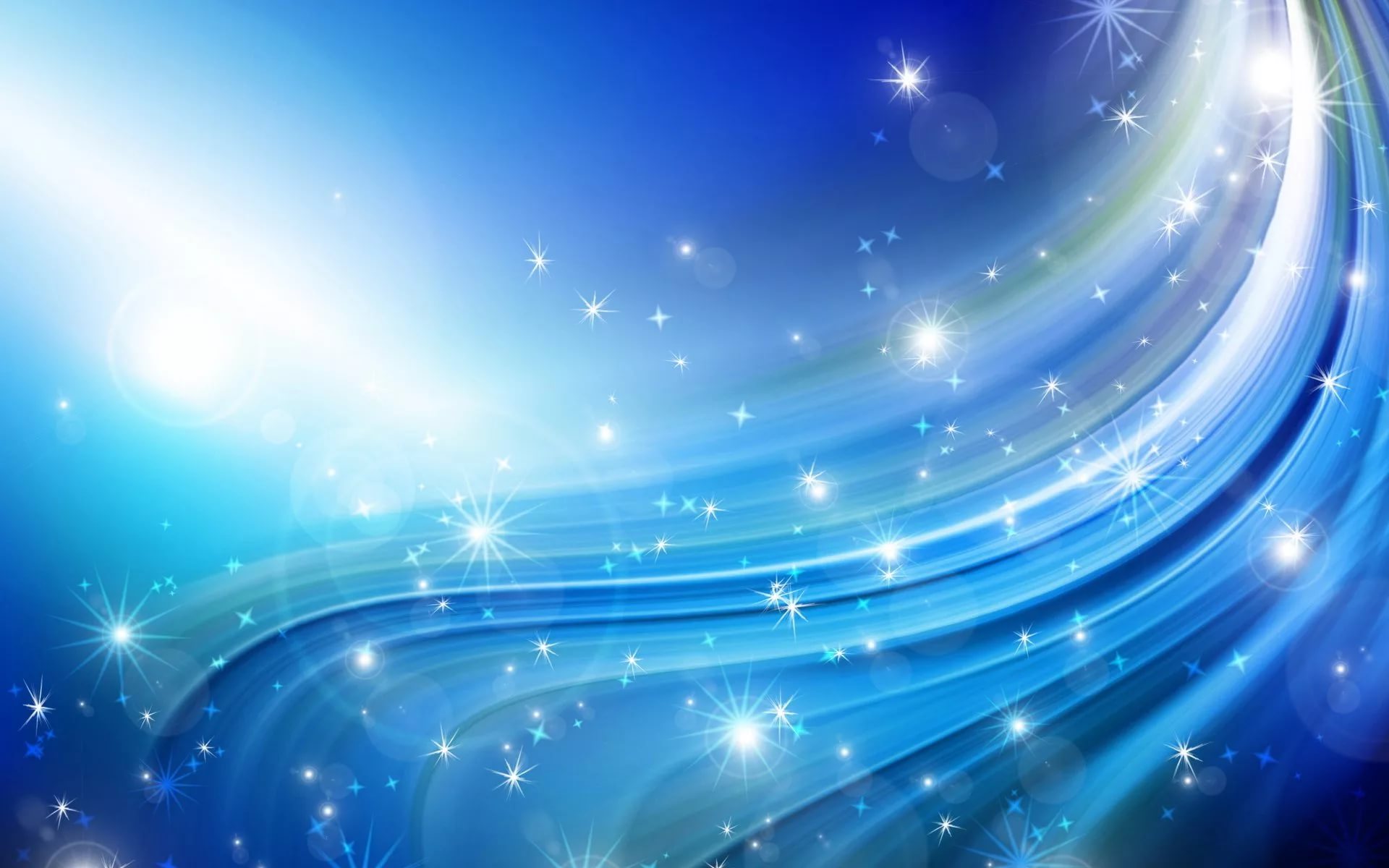 ВАЛЕНКИ
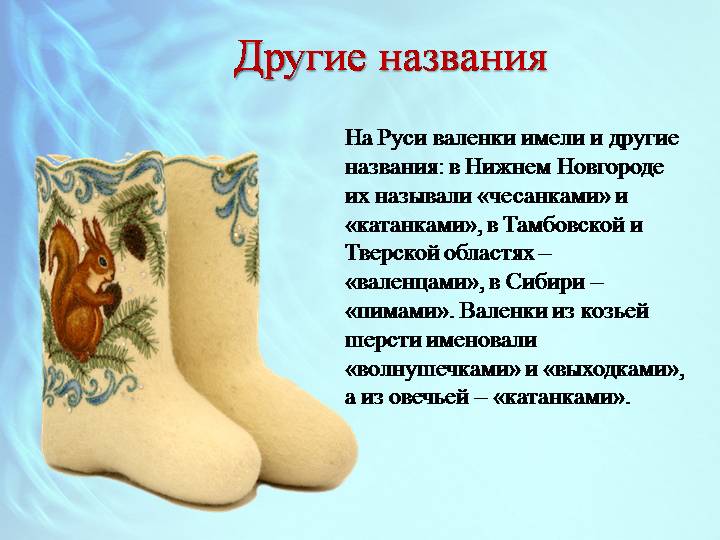 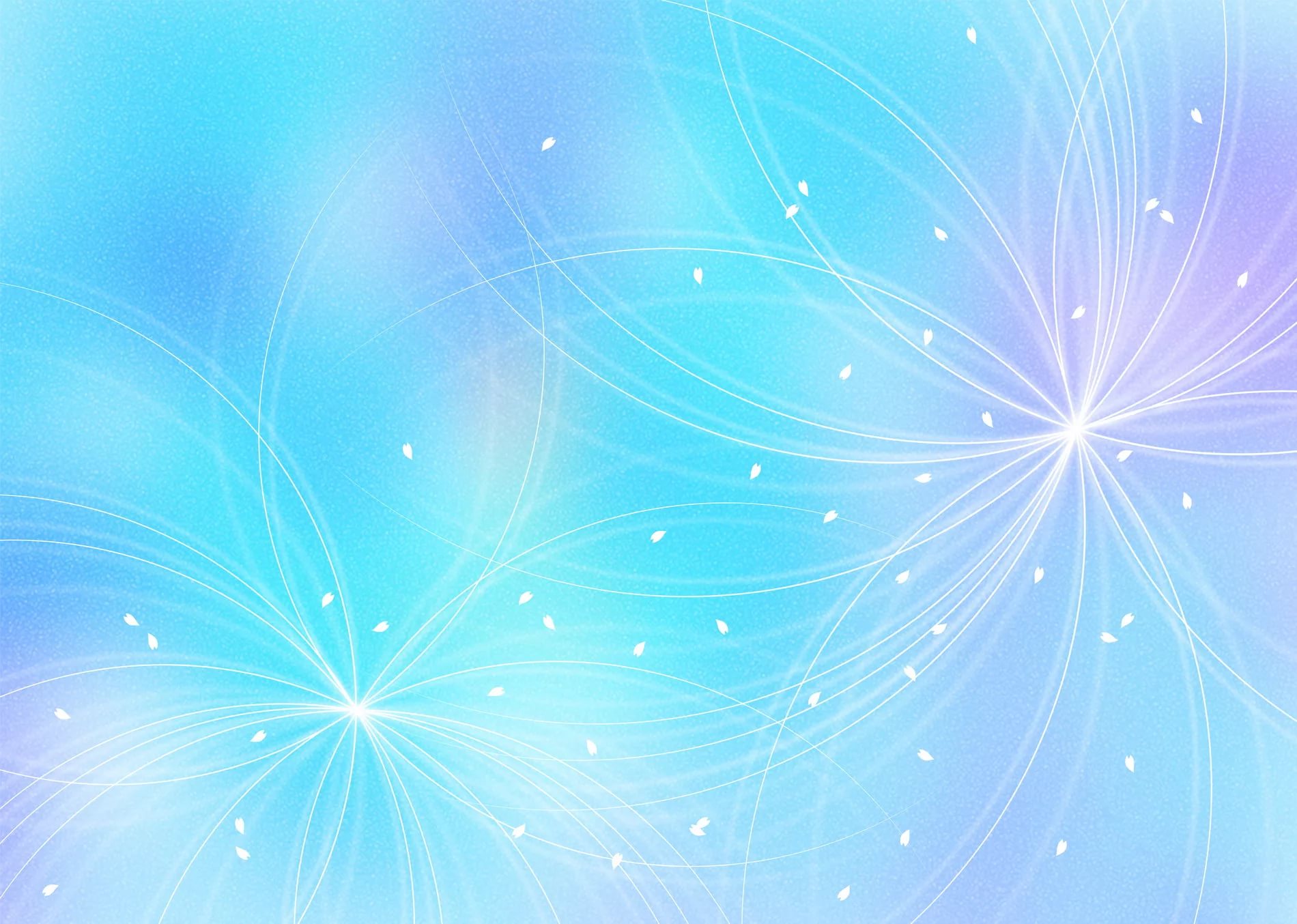 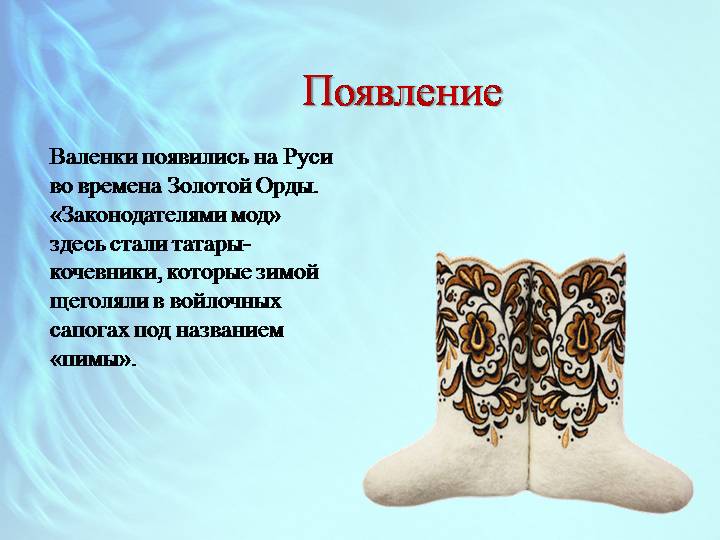 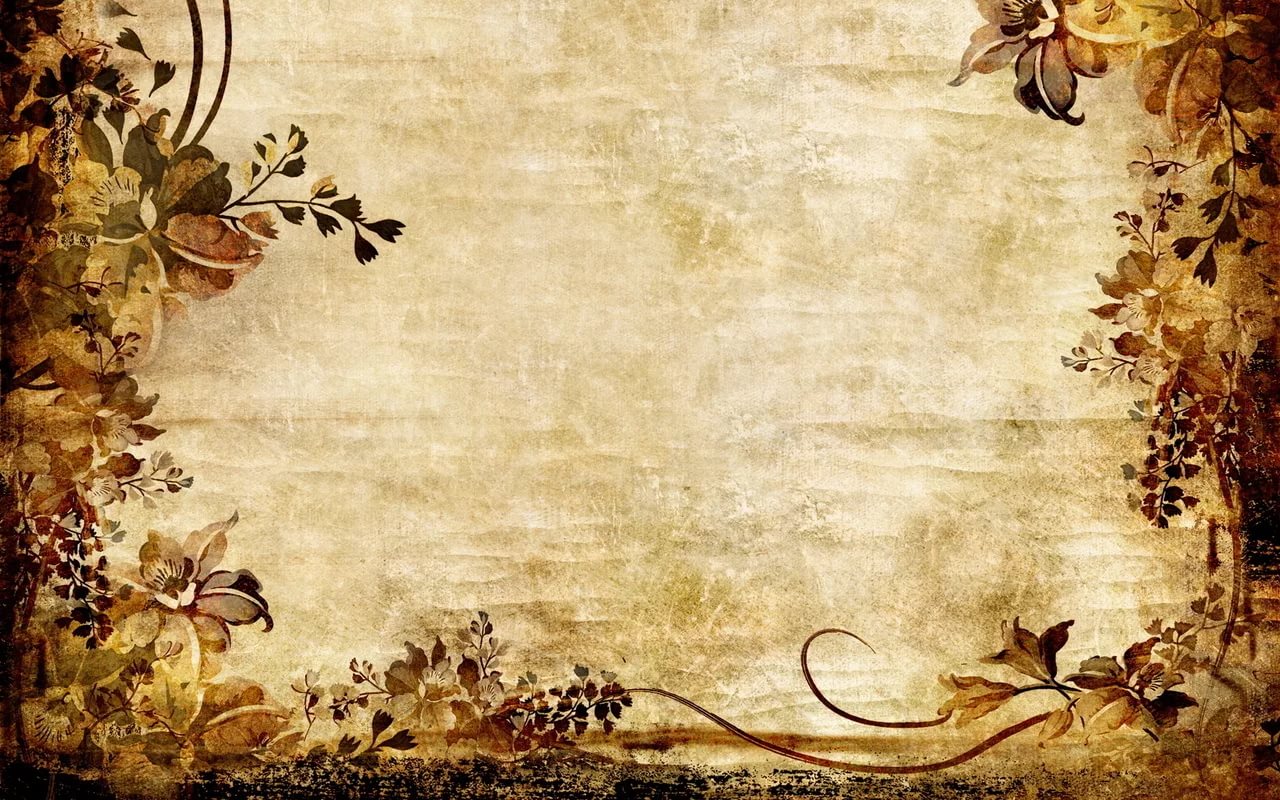 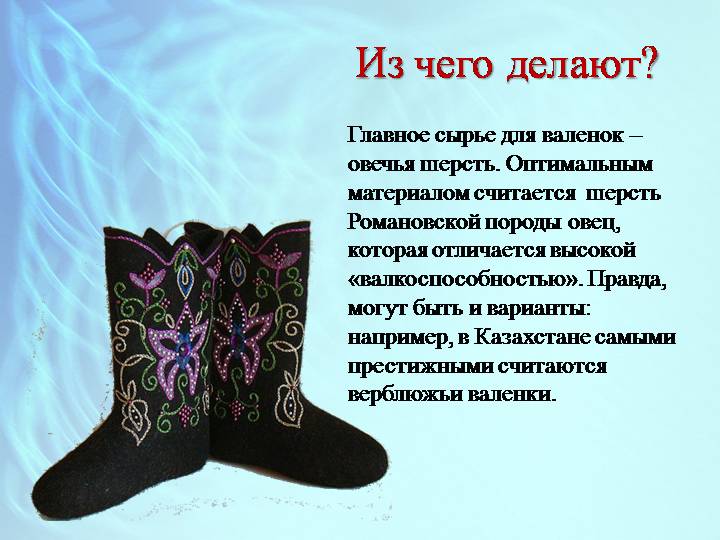 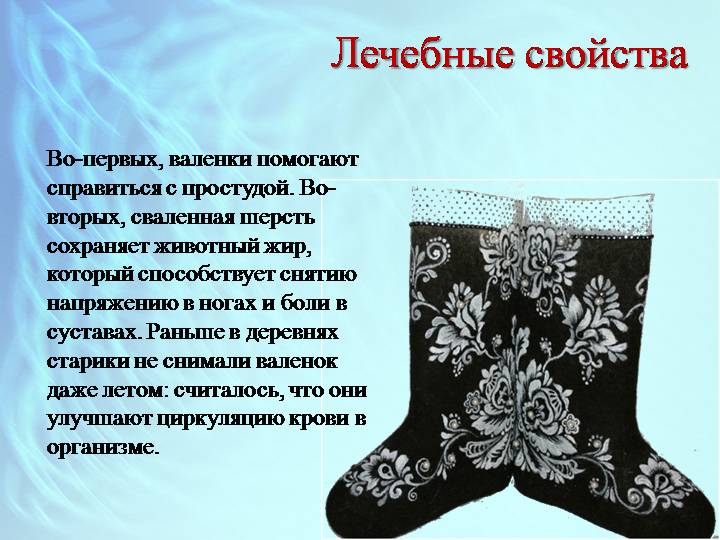 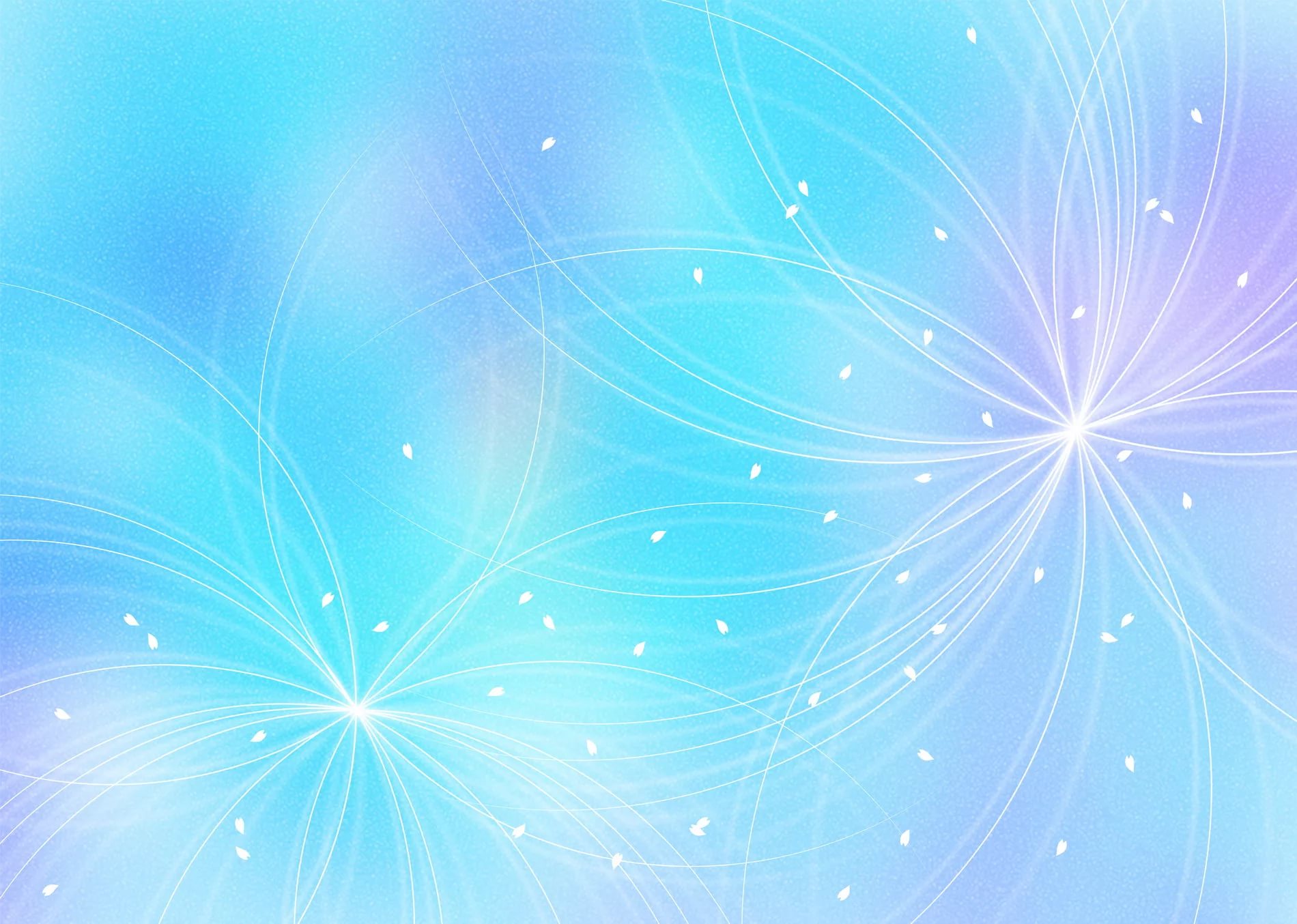 ИНТЕРЕСНЫЕ ФАКТЫ О ВАЛЕНКАХ
На изготовление одной пары валенок уходит в зависимости от размера от 4 до 7 кг  шерсти.
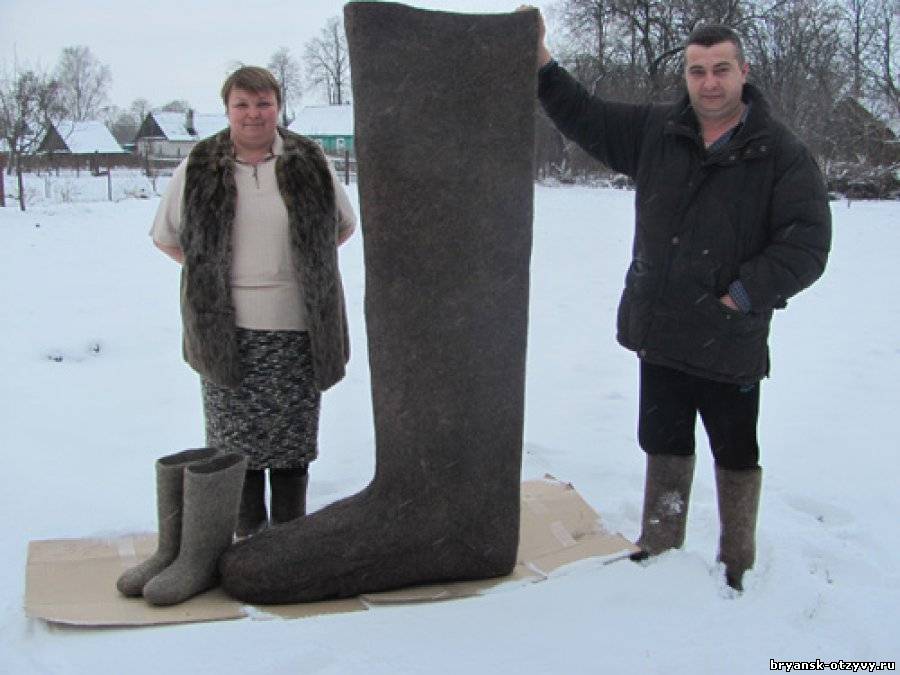 На место в Книге рекордов Гиннесса претендуют два валенка – гиганта. Один, 120 размера , высотой 157 см с. Кубенском под Вологдой , другой в Петербурге – 6 метров
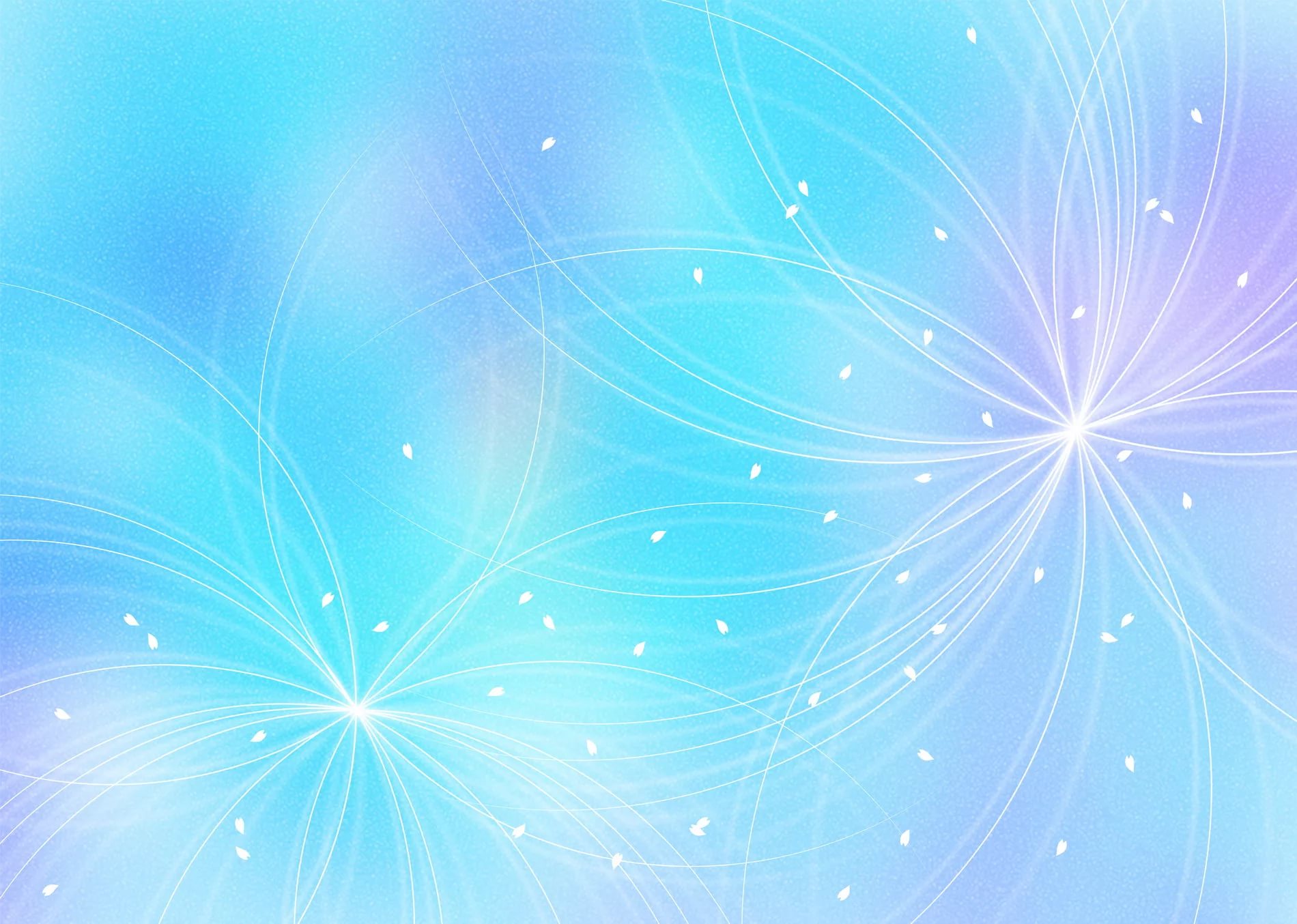 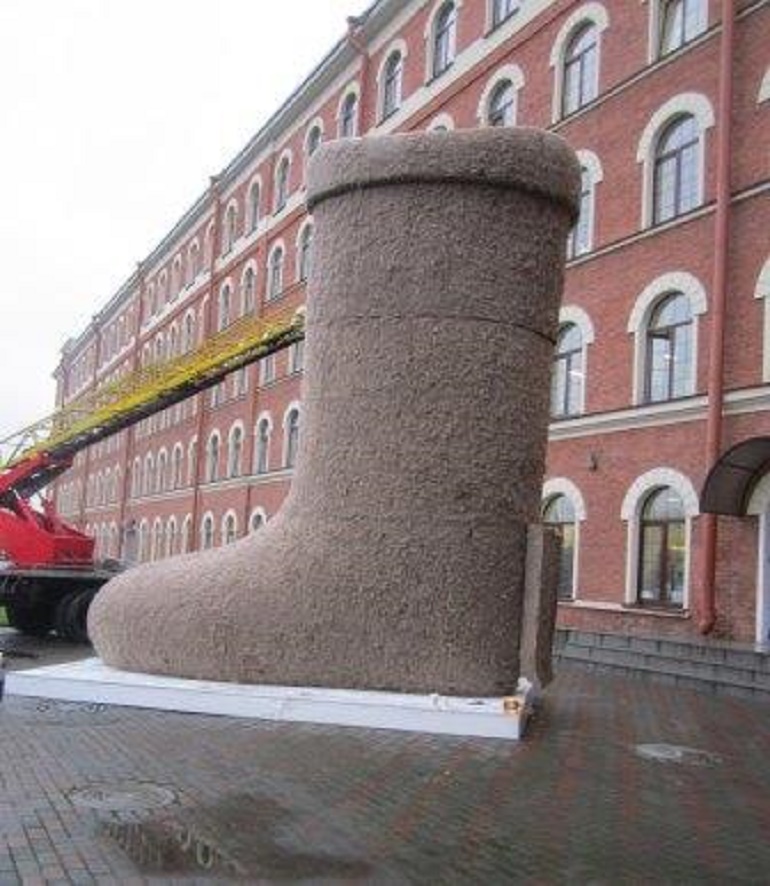 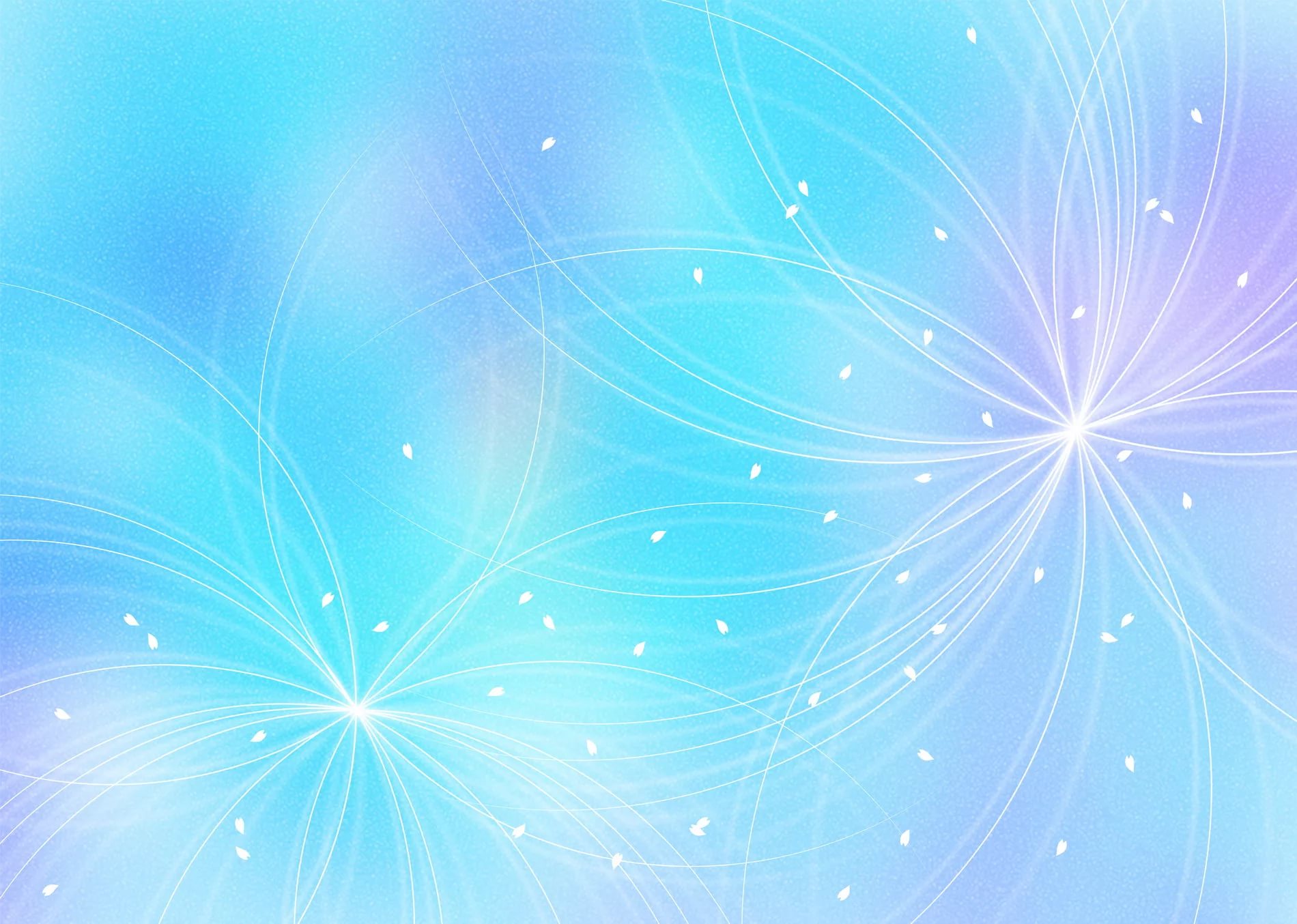 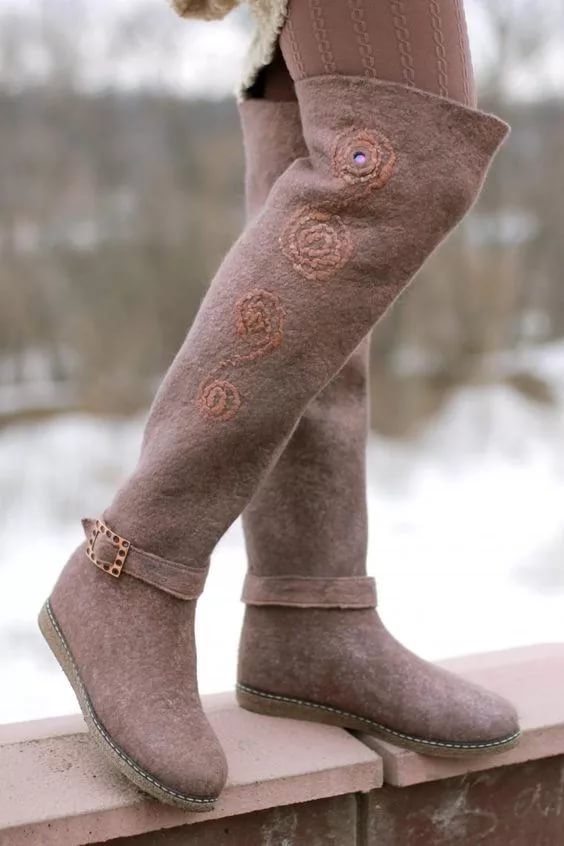 ВАЛЕНКИНА КАБЛУКАХ
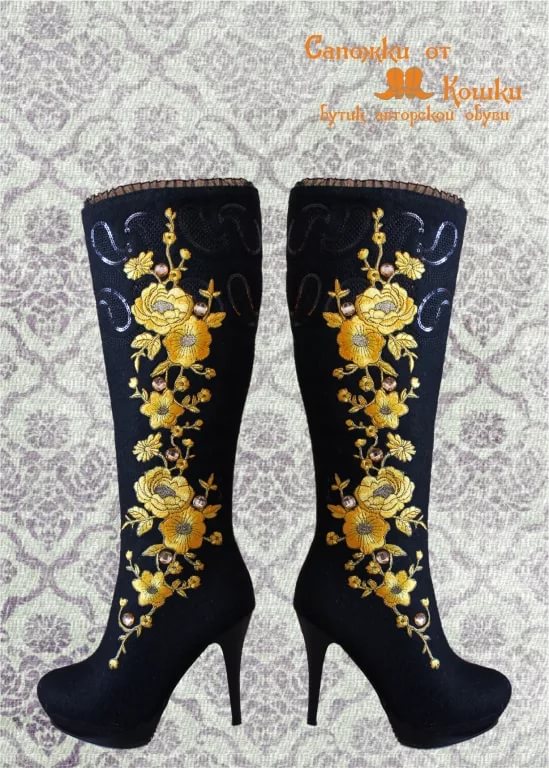 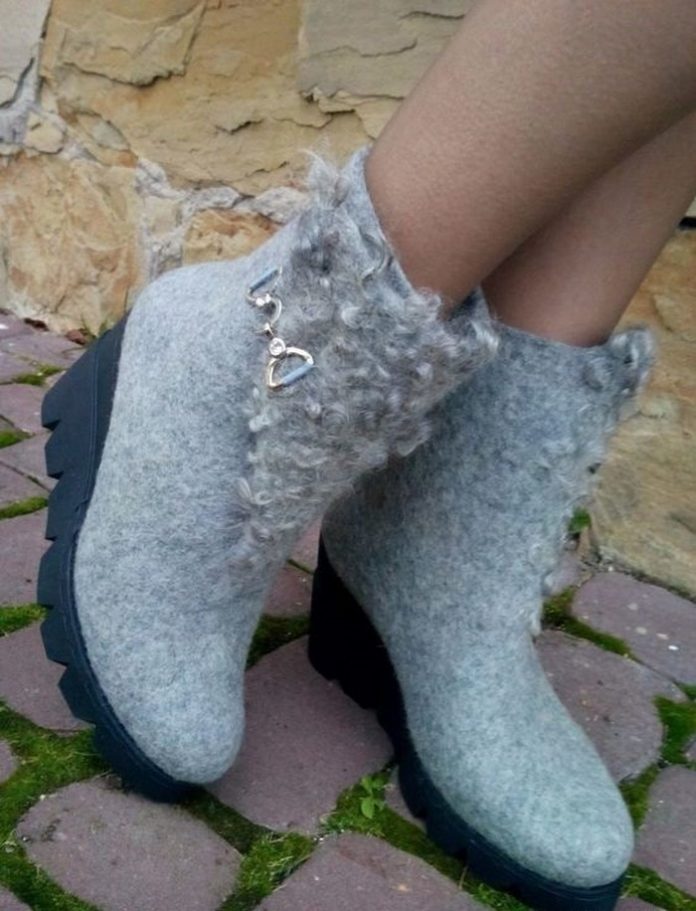 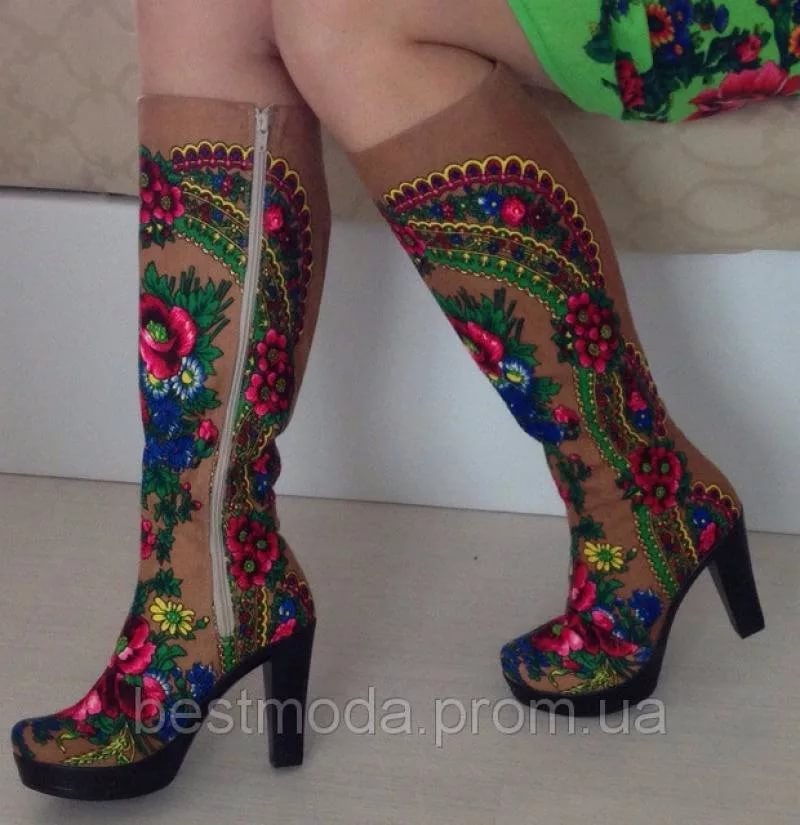 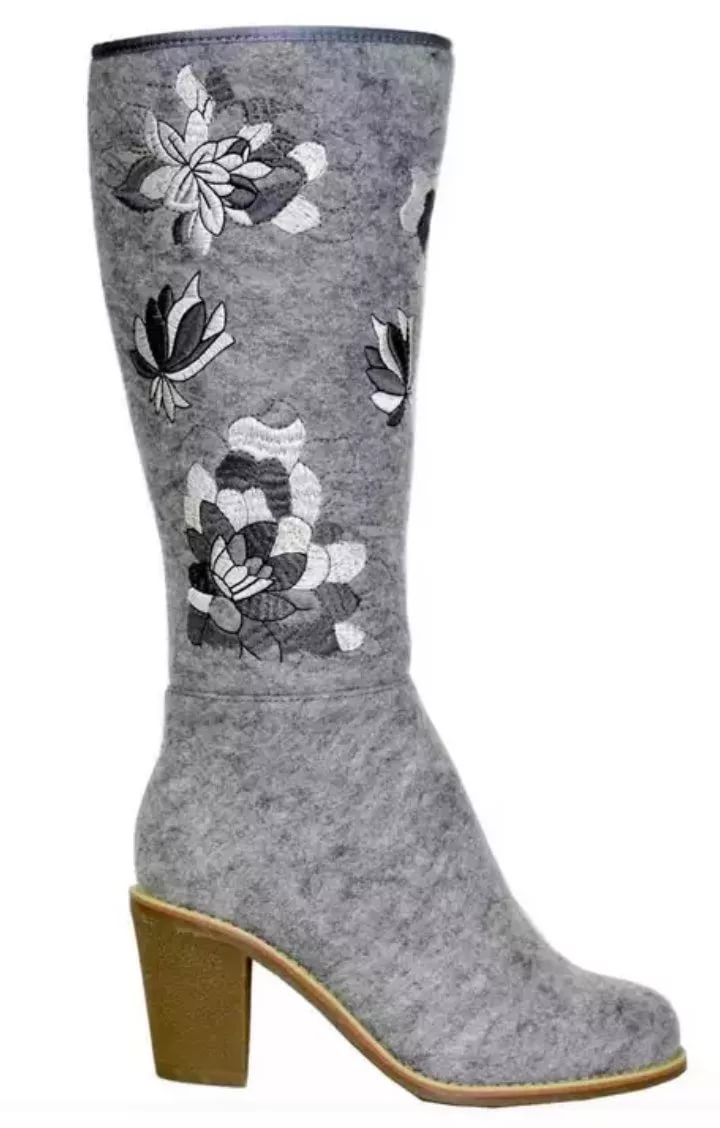 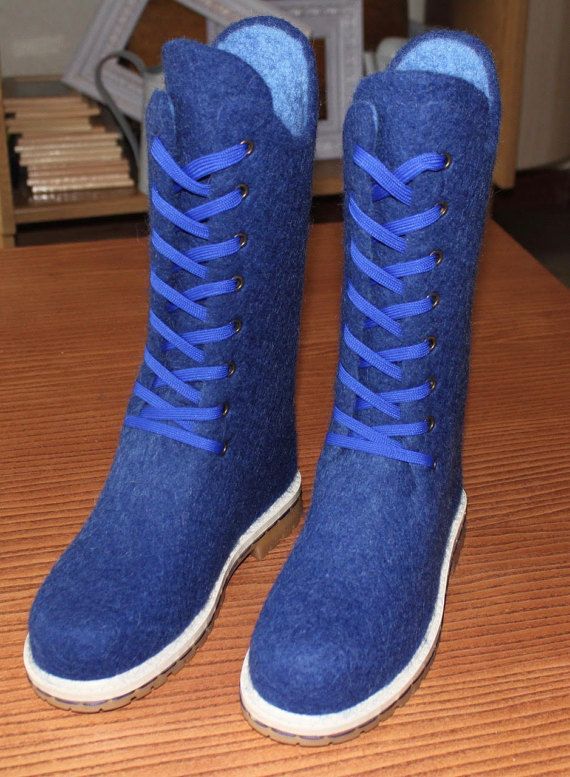 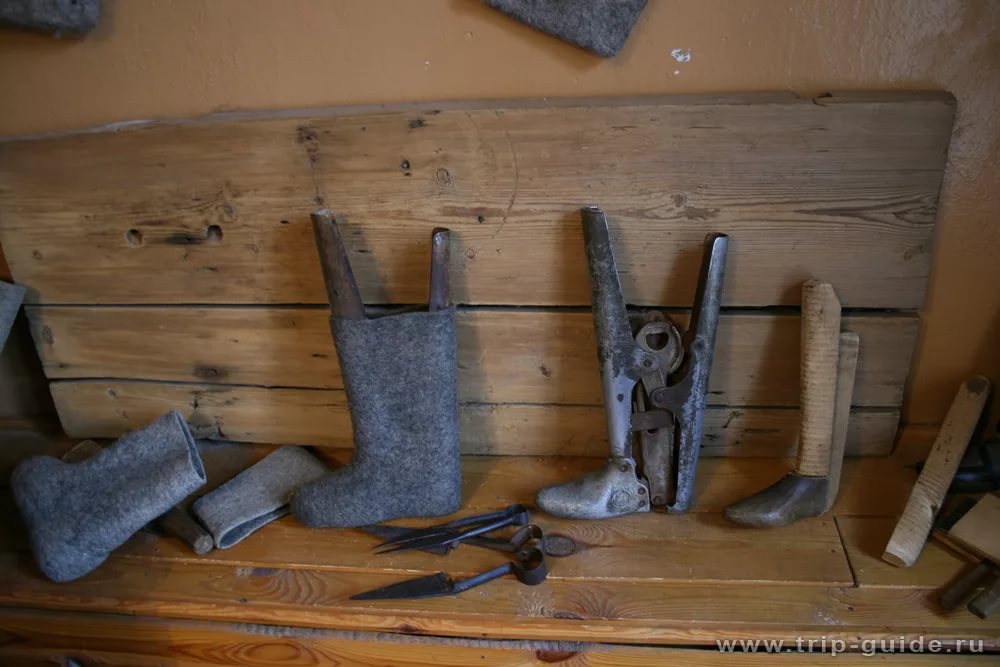